Code de conduite: de l’élaboration à la mise en œuvre au sein du notariat
Gwenaëlle Detroux – Jérome Debie
Privacy Café - 19 mars 2024
1
Privanot
Equipe constituée début 2018 au sein des institutions notariales afin de préparer l’arrivée du RGPD
ASBL dédiée exclusivement à la protection des données fondée en 2020
14 collaborateurs
Equipe pluridisciplinaire
Notariat et secteur public
2
Agenda
La mise en conformité du notariat au RGPD 
Pourquoi un Code de conduite ? 
Impact sur la pratique notariale et contrôles 
Bilan après 3 ans & perspectives d’évolution
3
La mise en conformité du notariat au RGPD
4
5
Vie privée dans les études
Contexte : dématérialisation de la profession
Sensibilisation d’une centaine d’études notariales (Loi Vie Privée)
Premiers audits et outils de mise en conformité (« Privacy Kit »)

Directive de la Chambre nationale 
des notaires (octobre 2015)
6
Pourquoi un DPO mutualisé ?
Nécessité de traiter avec un grand nombre de responsables du traitement d’un même secteur
Harmoniser les mesures de protection des données au sein du secteur
Avantages
Mutualiser les ressources et les outils
Réaliser des économies d’échelle
Inconvénients
Personnalisation limitée
Présence sur site ponctuelle / selon les besoins
7
Quelle approche ?
Pluridisciplinaire
Aspects légaux
Sécurité de l’information / Cybersécurité
Aspects pratiques et organisationnels
Pragmatique
Contrôle, mais avant tout accompagner
Mécanismes d’incitation
Graduelle
Approfondissement au fil des ans


 Obtenir l’adhésion des responsables du traitement
8
Cycle de trois ans
9
Pourquoi un Code de conduite au sein du notariat ?
10
Notion
Code de conduite (Art. 40 et 41 RGPD)
= outil de conformité au RGPD comportant un ensemble de règles contraignantes applicables à un secteur d’activité spécifique destinées à contribuer à la bonne application du RGPD compte tenu de la spécificité et des besoins spécifiques de ce secteur.

 Exigences
Objet délimité
Valeur ajoutée
Caractère contraignant
Prémises
Préoccupations liées à la protection des données antérieures au RGPD

Secret professionnel (Code pénal) 

Devoir de discrétion (Code de déontologie de la CNK)

Directive de 2015 de la CNK imposant aux notaires certaines mesures de protection des données
De la Directive au Code de conduite Pourquoi une telle évolution ?
Adaptations nécessaires suite à l’arrivée du RGPD
Mêmes principes
Objectifs du code de conduite
Aider les notaires dans la marche à suivre lors de l’implémentation des règles de protection des données
Être plus concret
Harmoniser la mise en œuvre des mesures qui en découlent
Comment a été élaboré le Code (1)
Phase 1 – Rédaction
Rédaction d’un projet de Code de conduite par la CNK avec l’aide de son DPO (principes high level – juste adaptation de la Directive)
Succinct

Phase 2 – APD (2019)
Demande d’informations au sujet du projet (1e draft)
Accueil positif mais demande d’être plus pratico-pratique
APD a renvoyé vers son site (cf. check-list, avis EDPB,…)
Envoi du projet adapté
Plus dans les détails (exemples concrets de mesures de sécurité, obligations précises pour les collaborateurs,…)
Inspiration: outils et documents existants
Comment a été élaboré le Code ? (2)
Phase 2 (suite) – APD (2019)
Nombreux échanges d’emails pour adapter et compléter certains points
Demande de rencontre par l’APD pour finaliser le dossier et clarifier les aspects pratiques quant à l’adoption et au contrôle du Code de conduite
Réunions (teams-covid) avec l’APD avec 2 juristes du Secrétariat général
1e réunion: aspects juridiques
Concernant le scope : toutes les missions des notaires; 
Comprendre les aspects relatifs au contrôle (aspects spécifiques au notariat)
2e réunion: timing (adoption, aspects liés à l’approbation par Arrêté royal et décision de l’APD, conférence de presse,…)
Comment a été élaboré le Code ? (3)
Phase 3 - Adoption
Adoption du projet de Code de conduite par l’AG de la CNK
Décision d’approbation du projet de Code de conduite par le Secrétaire Général de l’APD (décision n°04/2021)
Approbation du Code de conduite par Arrêté royal (AR du 24/07/2021)
Impact sur la pratique notariale et contrôles
17
Contenu du code de conduite (1)
Contraintes
« spécificité du secteur notariat »
Notaires = officiers publics 
Notaires = tiers de confiance des citoyens
« besoins spécifiques du secteur du notariat »
Nombreux accès à des sources authentiques externes (RN, BCSS,…) et à des données provenant d’administrations
18
Contenu du code de conduite (2)
Particularités
Code assez large : Code générique couvrant toutes les missions d’officiers publics des notaires
Pratico-pratique : avec des mesures concrètes à mettre en place
 
5 éléments principaux
Désignation obligatoire d’un DPO
Mesures à adopter pour assurer la sécurité des traitements
Mesures à adopter vis-à-vis des collaborateurs de l’étude
Droit à l’information des citoyens
Mécanisme de contrôle
Quel impact concret pour les études notariales ?1. Désignation obligatoire d’un DPO
Mise à disposition d’un DPO mutualisé par les institutions notariales

Libre choix
20
Quel impact concret pour les études notariales ?2. Assurer la sécurité des traitements de données
Mesures de sécurité minimales 
Limiter les accès
Destruction sécurisée des documents
Pare-feu et antivirus
Contrôle régulier des backups
…
Modèle de politique de sécurité de l’information
Modèle de contrat de sous-traitance
21
Quel impact concret pour les études notariales ?3. Mesures vis-à-vis des collaborateurs
Modèle d’instructions relatives à la protection des données à caractère personnel et à l’usage du matériel informatique 

Contenu minimal déterminé : accès aux données que si nécessaire, confidentialité, accès vers sources authentiques tracés,…
22
Quel impact concret pour les études notariales ?4. Droits à l’information des citoyens
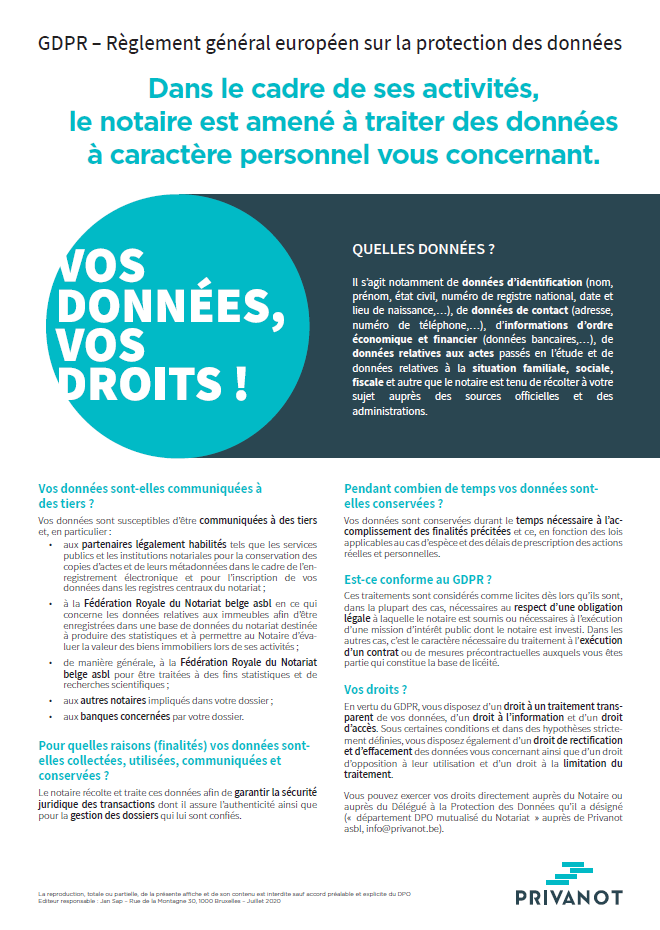 Politique de protection des données
Site internet
Salle d’attente
Remise aux clients
Lien dans les signatures électroniques

Affiches dans salles d’attentes

www.notaire.be
23
Quel impact concret pour les études notariales ?5. Mécanisme de contrôle (1)
Particularité : Notaires = officiers publics  pas de contrôle par un organisme accrédité

Contrôleurs : chambres provinciales des notaires (organes disciplinaires)
 
Quand ? Contrôle du respect du Code de conduite inclus dans le « contrôle de qualité » trisannuel (pas uniquement RGPD)
Quel impact concret pour les études notariales ?5. Mécanisme de contrôle (2)
Aide ? Rapport d’évaluation du DPO aide les notaires à démontrer aux contrôleurs le respect des obligations du Code de conduite

Quid en cas de non-respect ?
1° Mesures de support et d’encadrement (délai pour se mettre en conformité + contrôle supplémentaire)
2° en cas de persistance, sanctions disciplinaires prévues par la loi contenant organisation du notariat

Ne remplace pas le contrôle qui peut 
être effectué par l’APD
Bilan après 3 ans & perspectives d’évolution
26
Facteurs de succès ?
Historique

Prise de conscience, volonté et moyens déployés par les institutions notariales

Mesures et outils pré-existants
27
ChallengeVisibilité du code
Code de conduite éclipsé
Pratiques notariales en perpétuelles évolutions
Nombreux changements législatifs
Réforme des honoraires
…
 Communication
 Édition du code sous forme de brochure
 Tour de Belgique (5 ans du RGPD)
28
EvolutionsFuites de données rapportées
29
EvolutionsQuestions au DPO
30
Évolutions
Code de conduite
Souhait de l’APD
Pas prévue pour le moment
Points: mesures de sécurité, délais de conservation,…

Conformité des études
Renforcement de la présence du DPO dans les études

Cybersécurité
Campagne de simulation de phishing
Réseau notarial sécurisé
Autres initiatives en collaboration avec Fednot
31
Dans les autres notariats ?
Notariat allemand 
Code de conduite adopté en 2023
Réflexions au niveau européen
Groupe de travail au sein du Conseil du notariat de l’Union européenne (CNUE), piloté par la Belgique (Privanot) et la France 
Lignes de conduite en cours de rédaction 
Rencontre entre le CNUE et l’APD et l’EDPS
À plus long terme : Code de conduite européen ?
Merci pour votre attention
gwenaelle.detroux@privanot.be
jerome.debie@privanot.be
info@privanot.be
33